Welcome to YoungArcHers city!
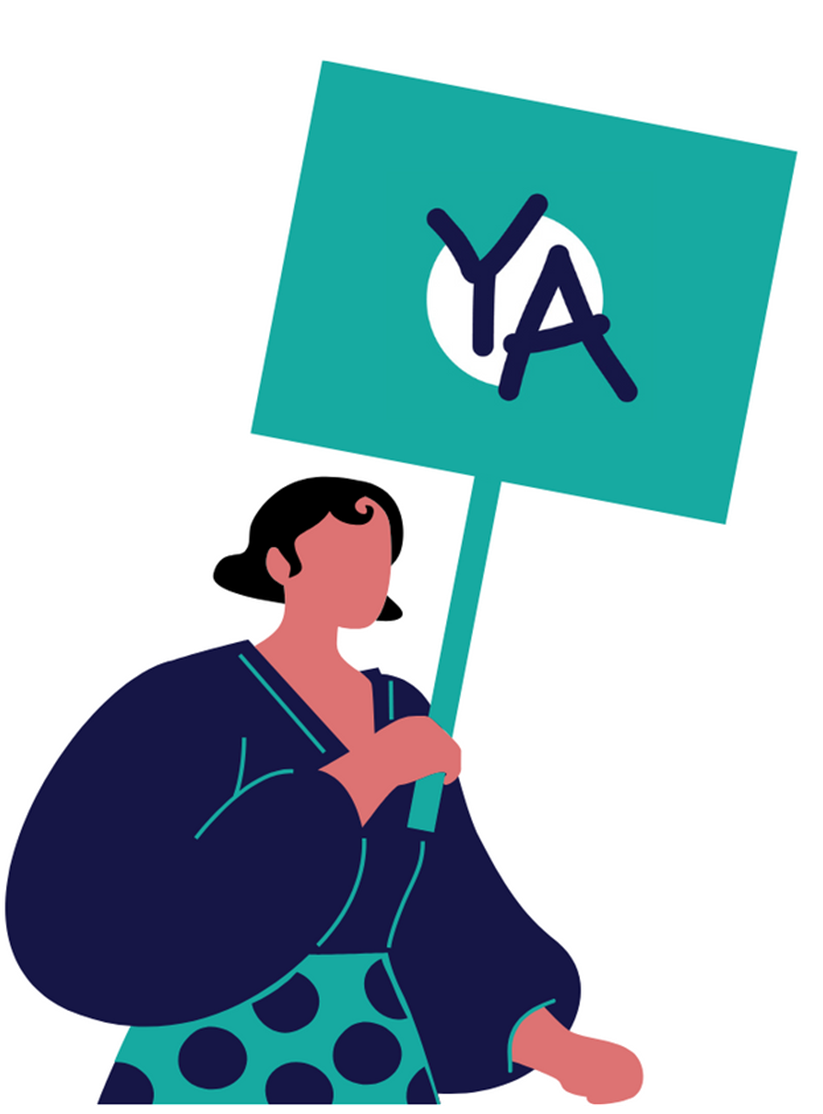 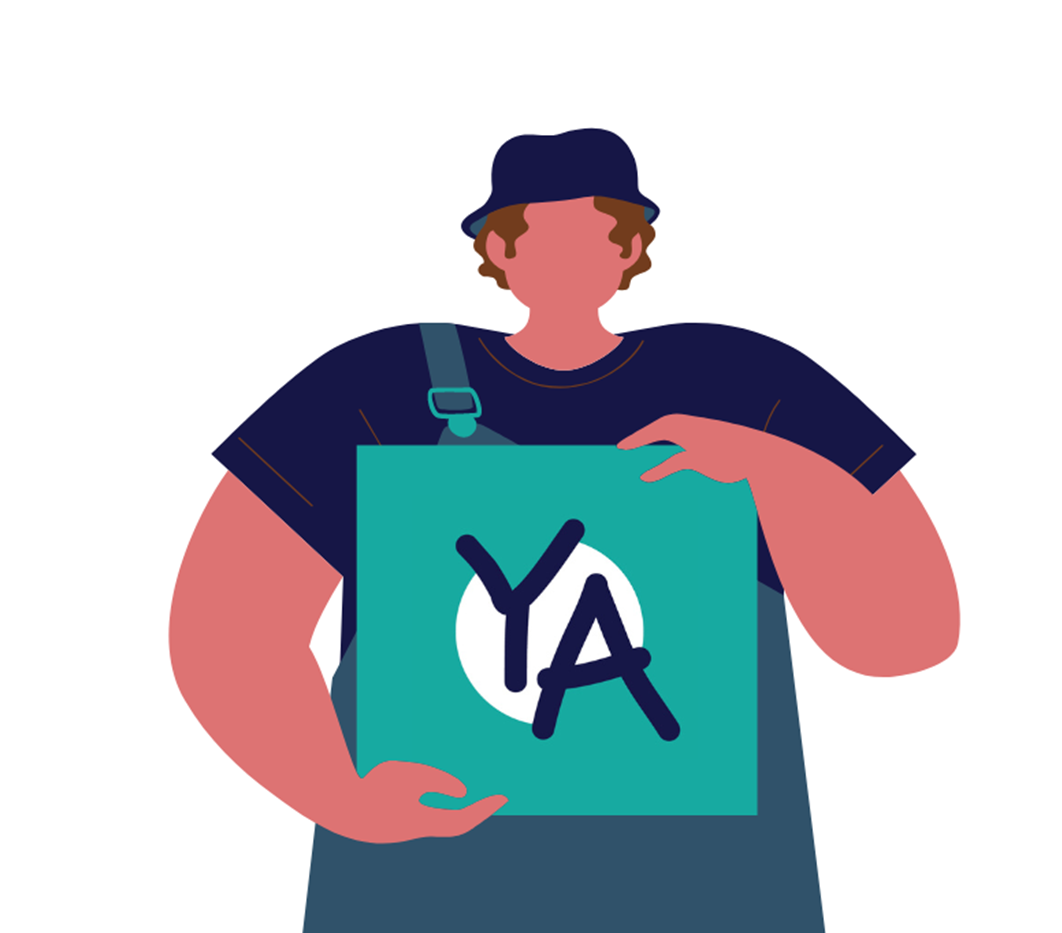 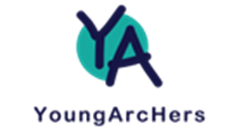 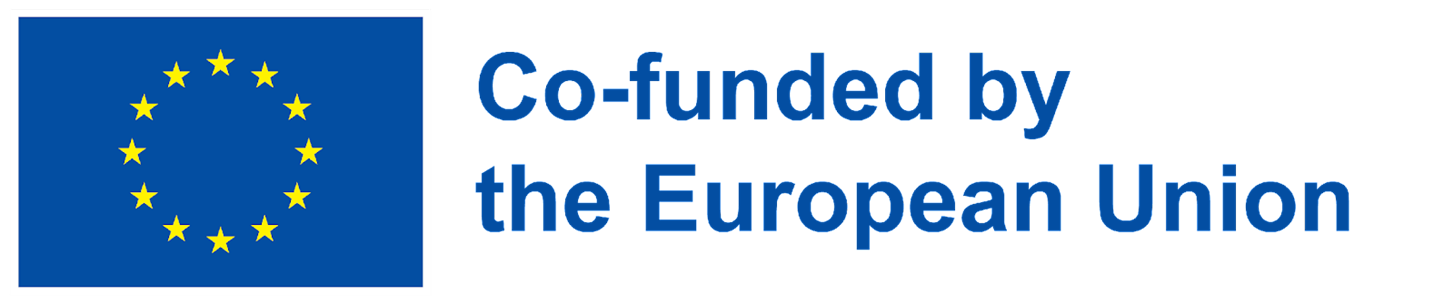 Here are the instructions for this game
Choose 6 buildings from different cities.
You can use this presentation to describe each building on your walk!
Present your walk to your friends:
Tell them the names of the buildings.
Let them know which architectural styles are in your walk.
Explain the use of each building.
If you want, you can add a picture or a drawing.
Explain why you chose these buildings to create your walk.
You can add new buildings from your neighborhood too!
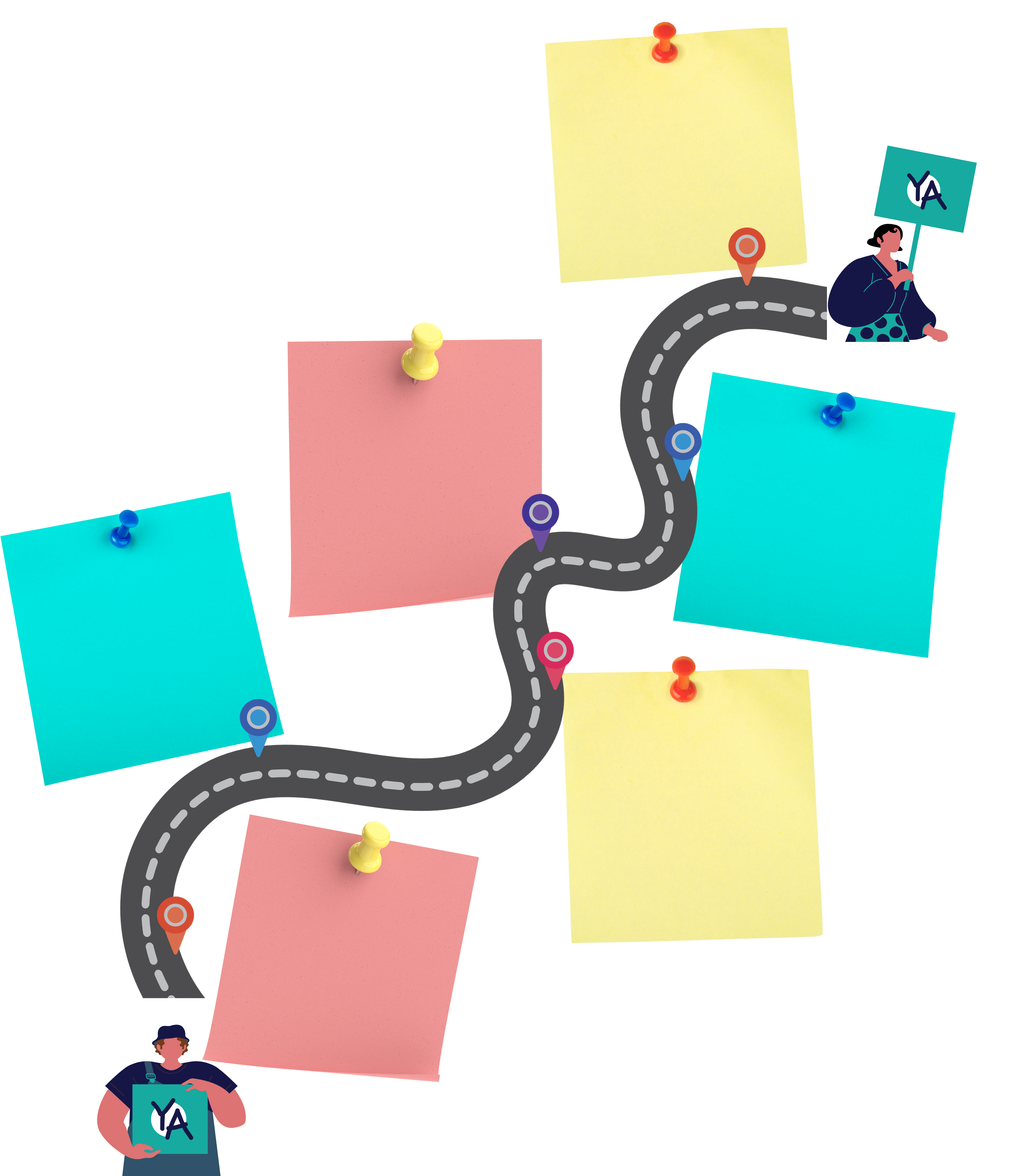 Building 1 name:
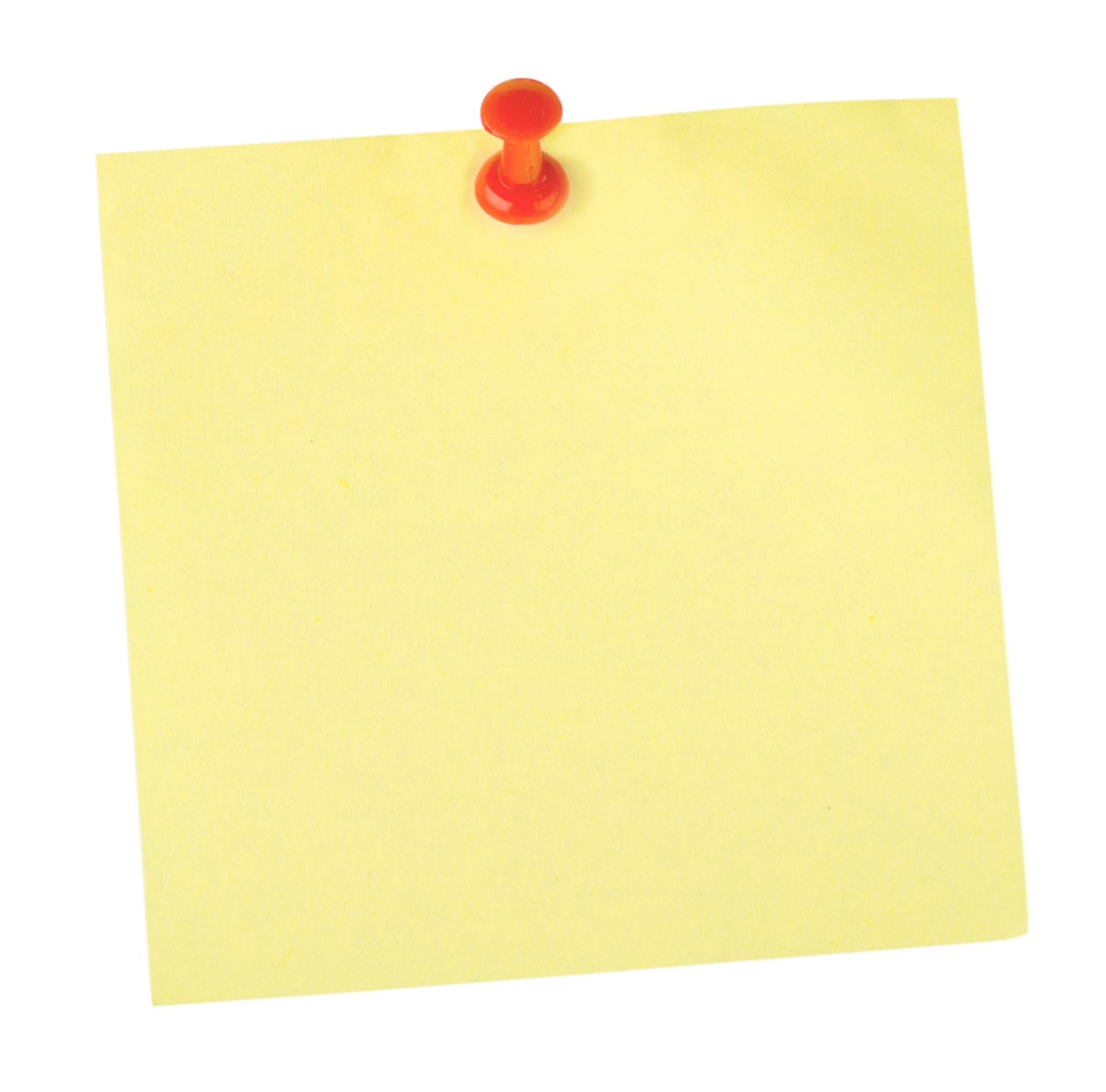 The building style is:
Its use is:
I chose it because:
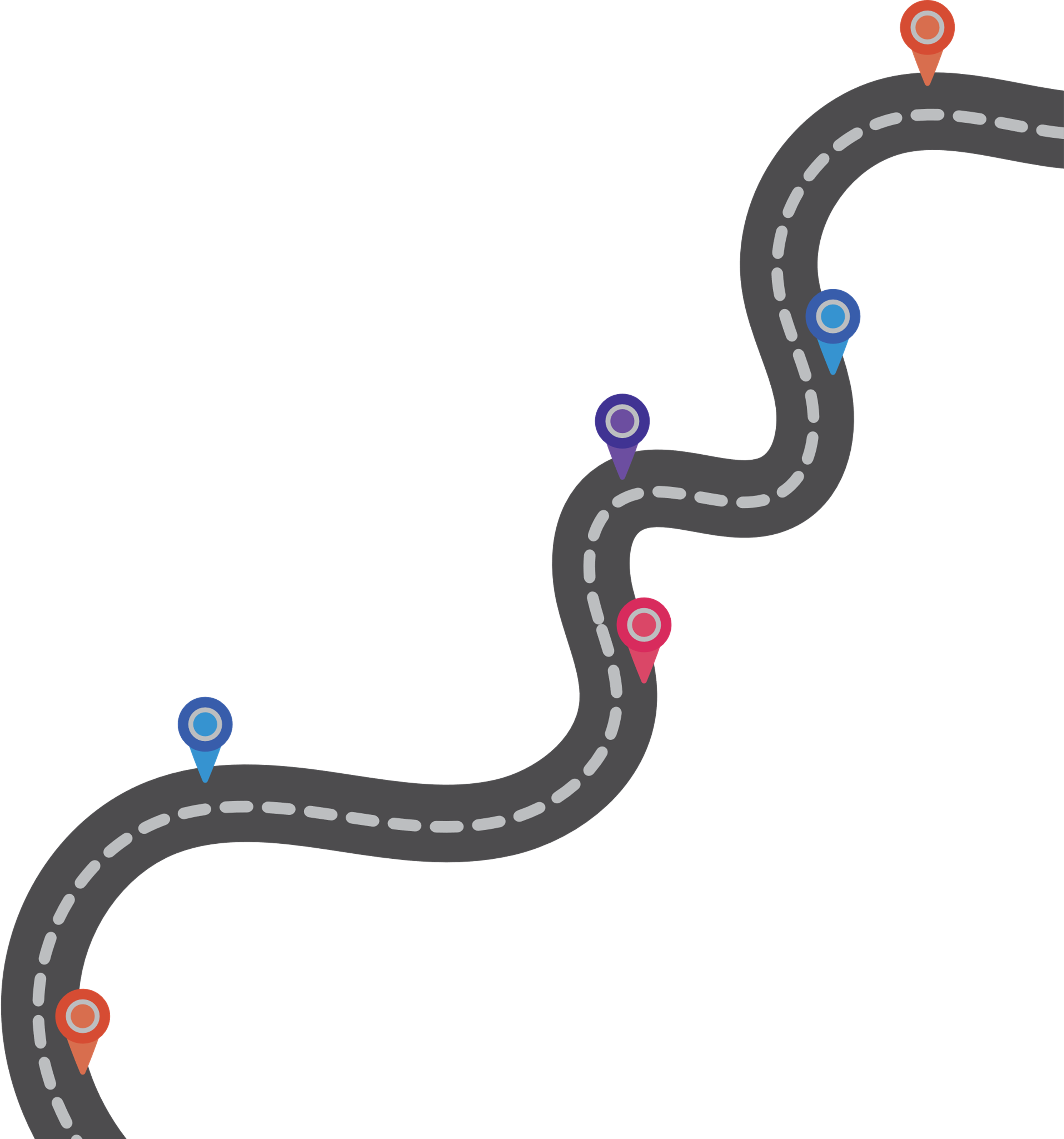 Building 2 name:
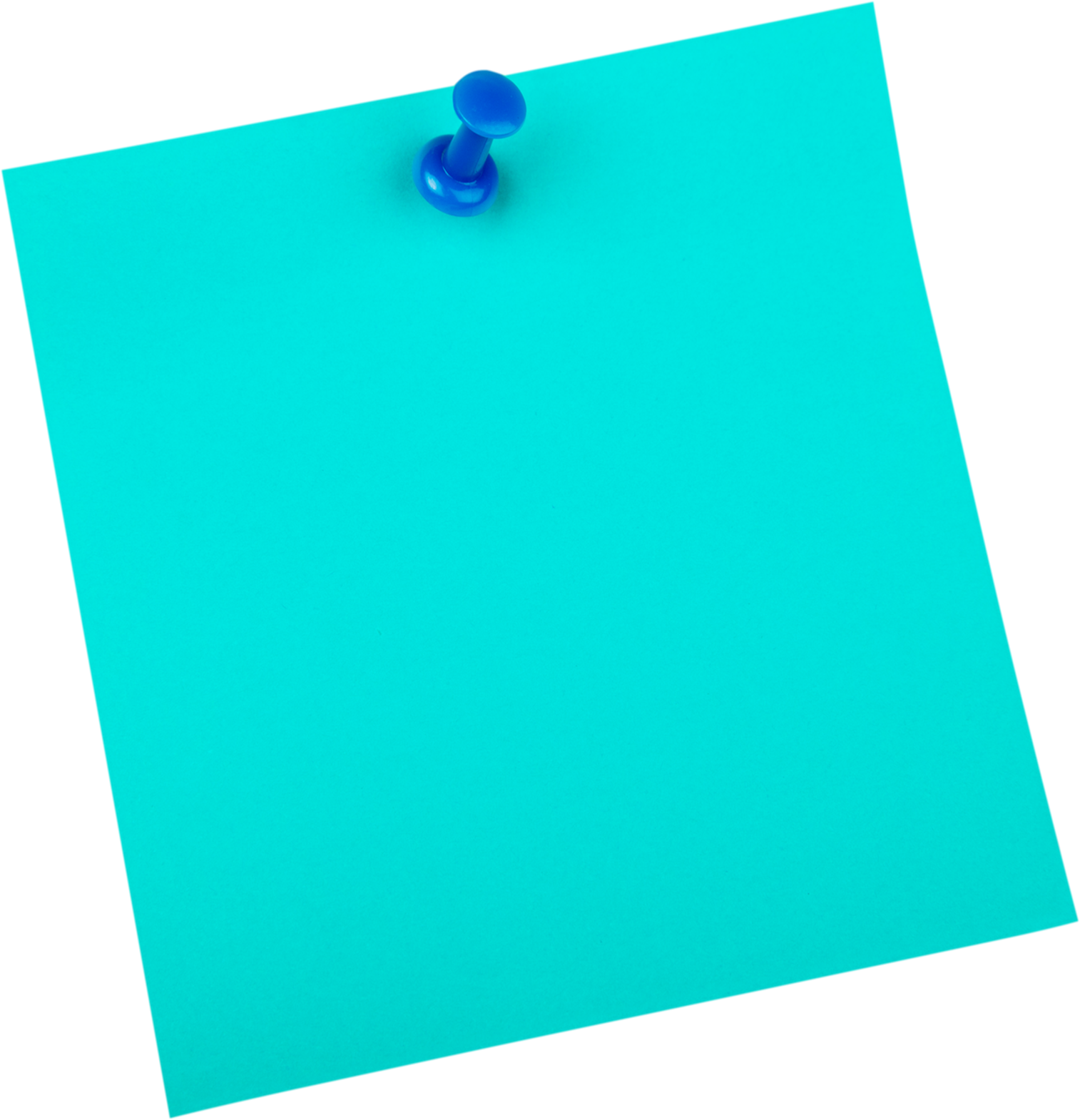 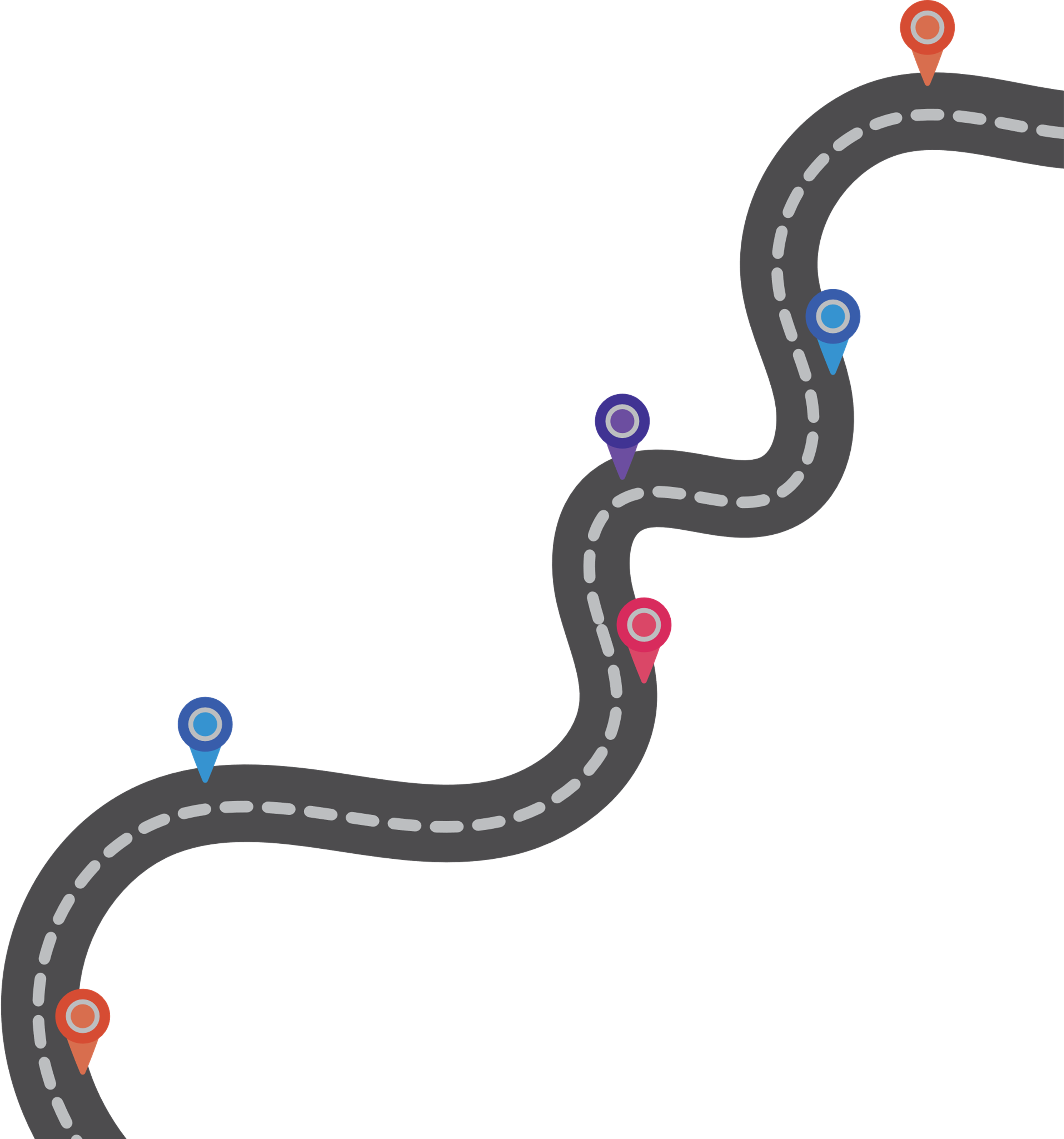 The building style is:
Its use is:
I chose it because:
Building 3 name:
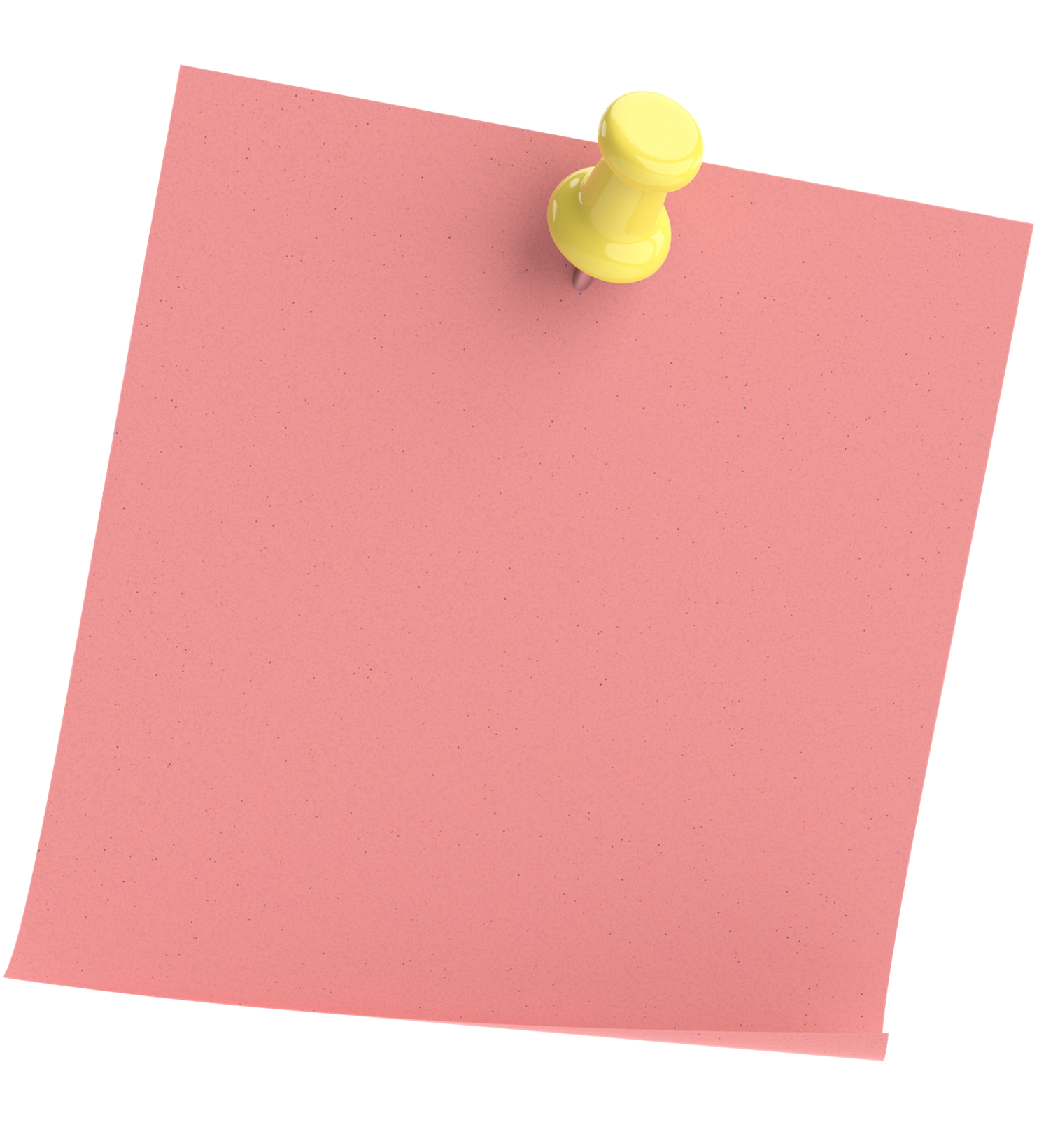 The building style is:
Its use is:
I chose it because:
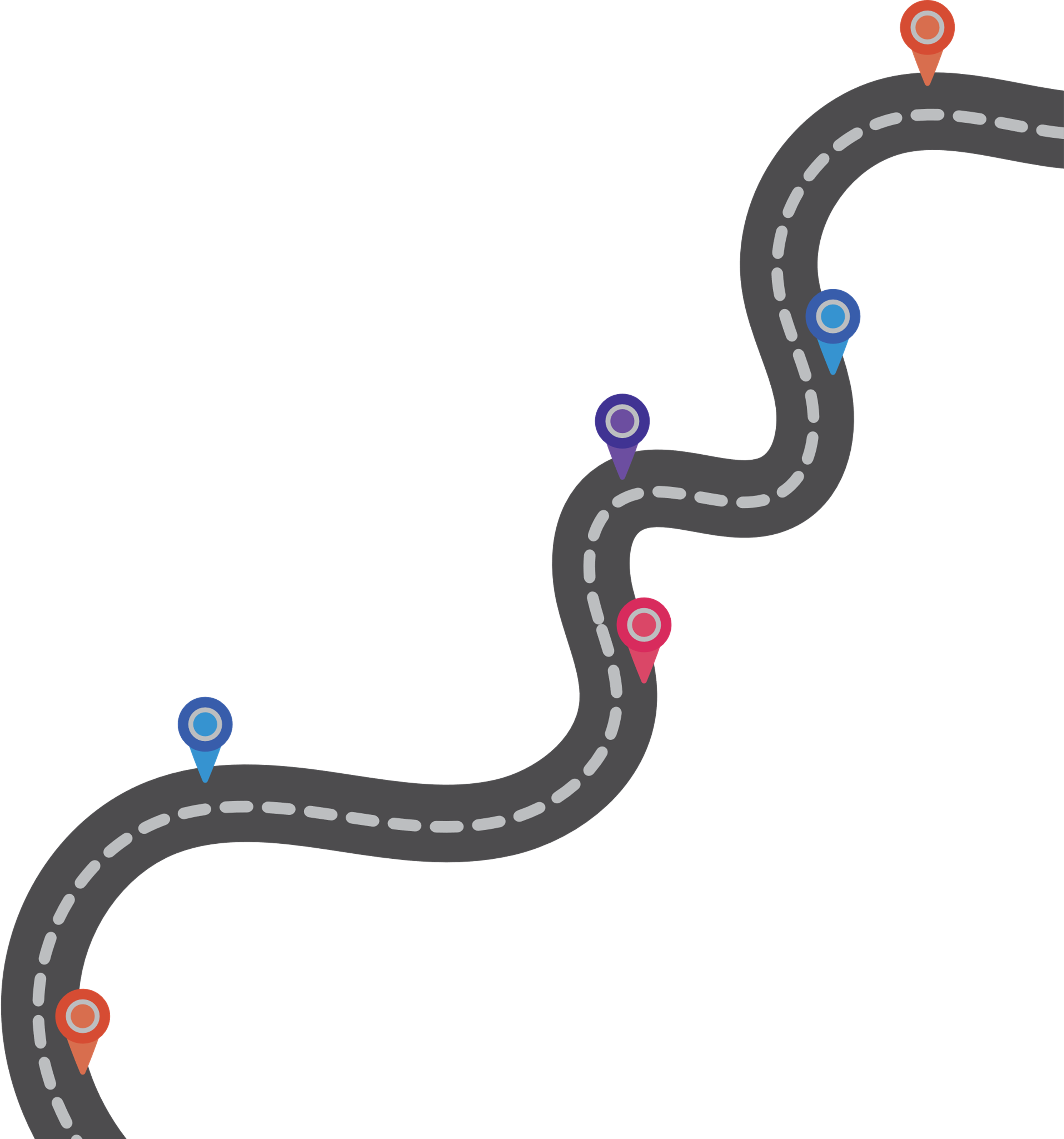 Building 4 name:
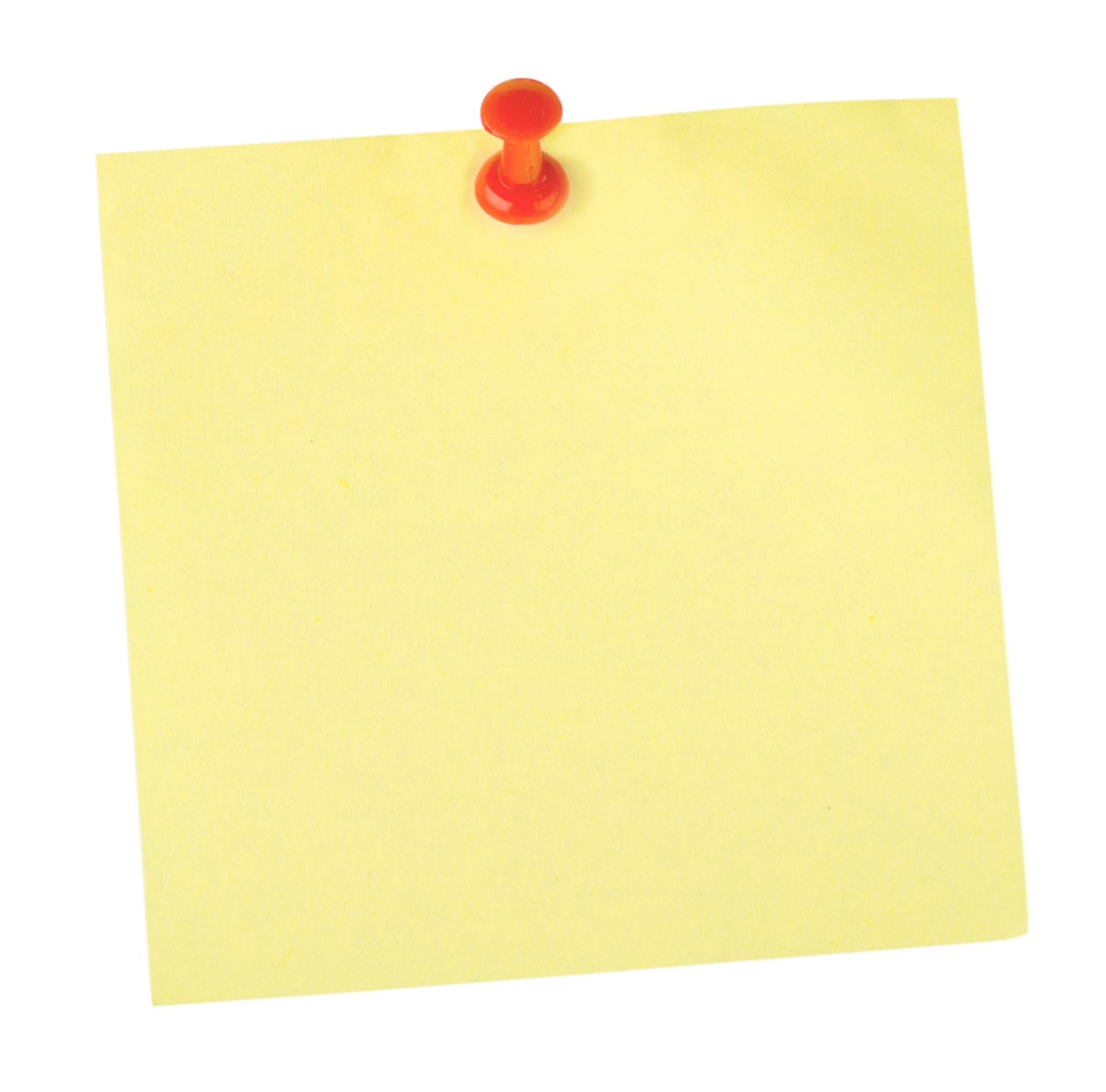 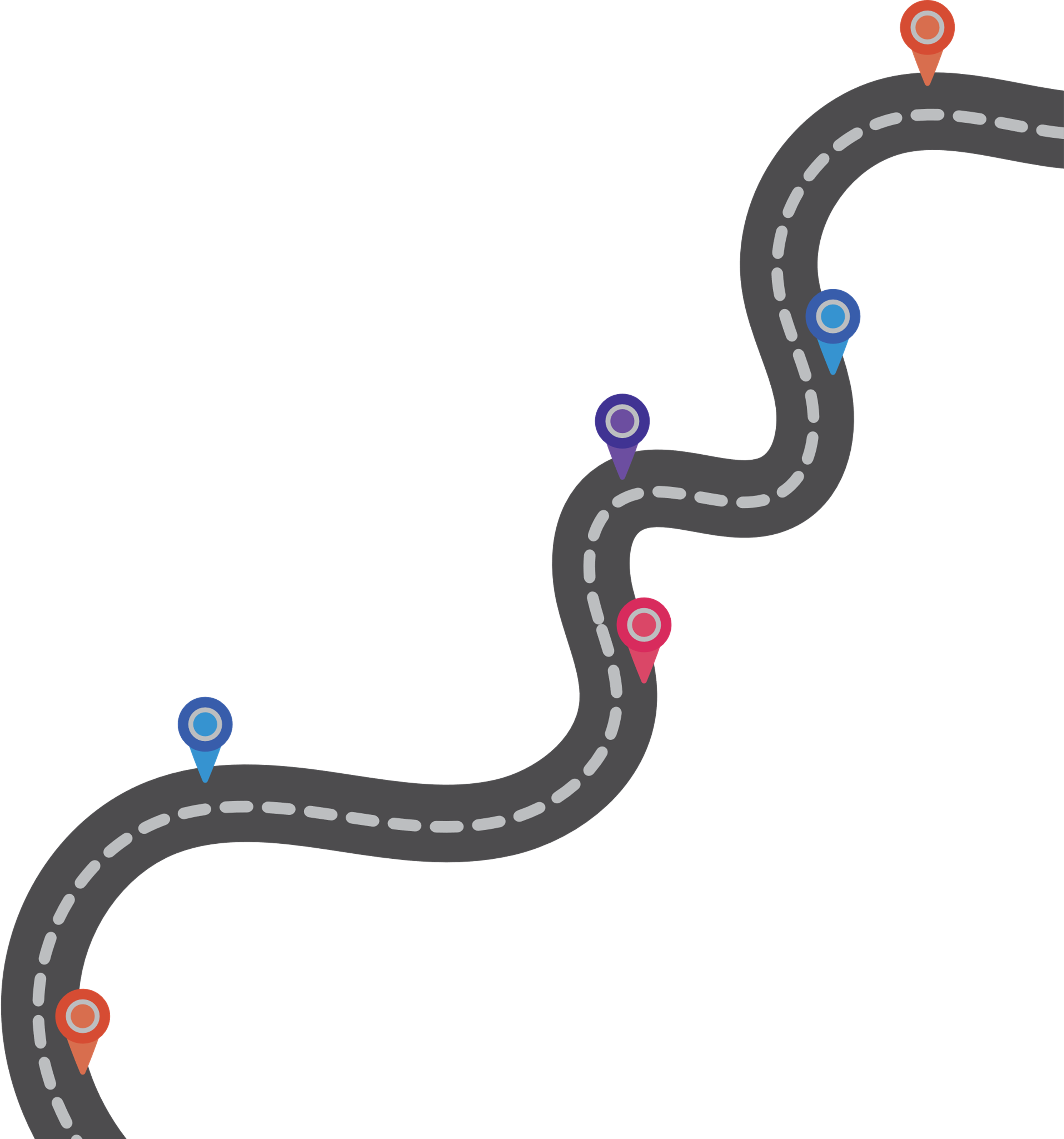 The building style is:
Its use is:
I chose it because:
Building 5 name:
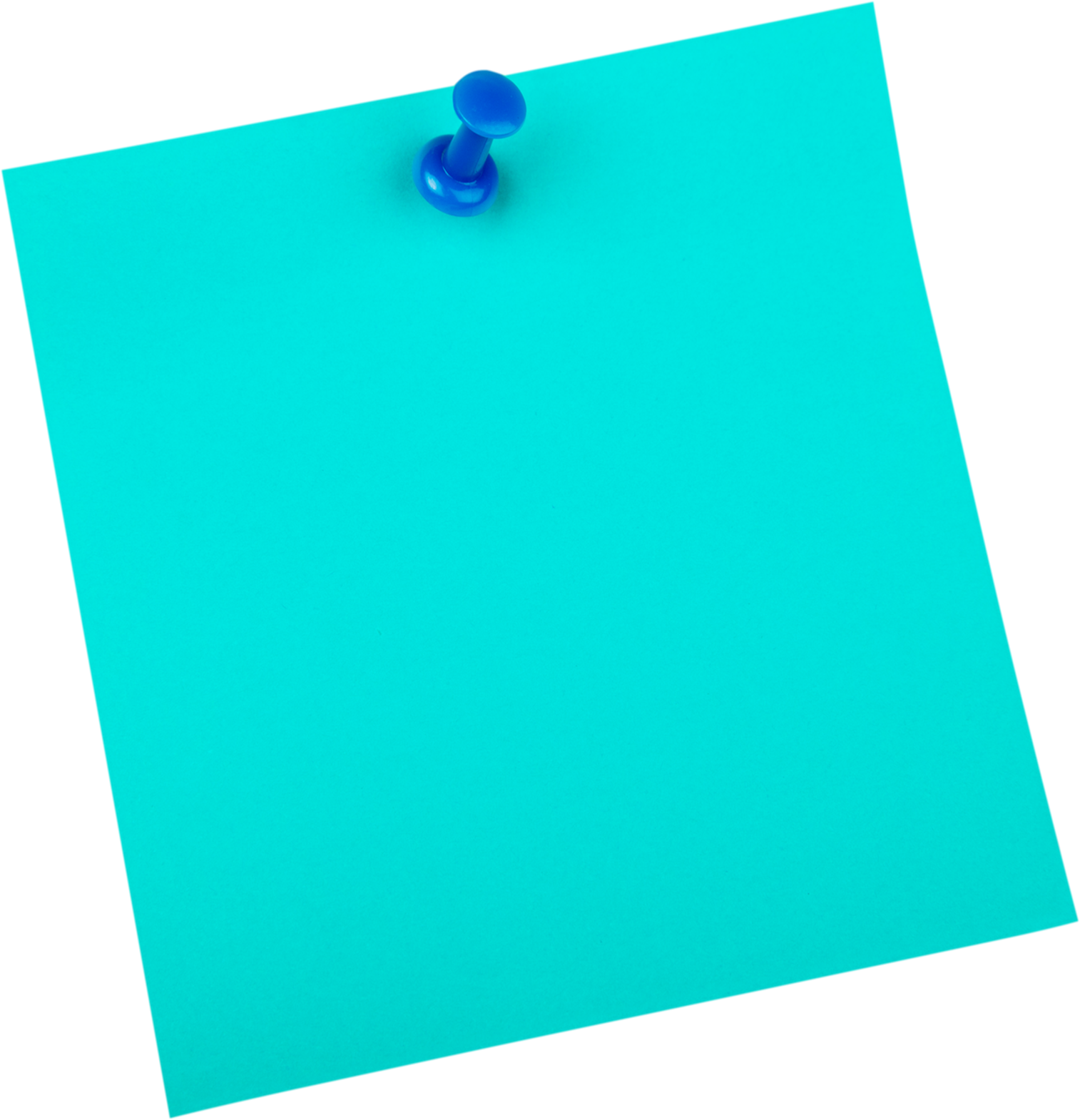 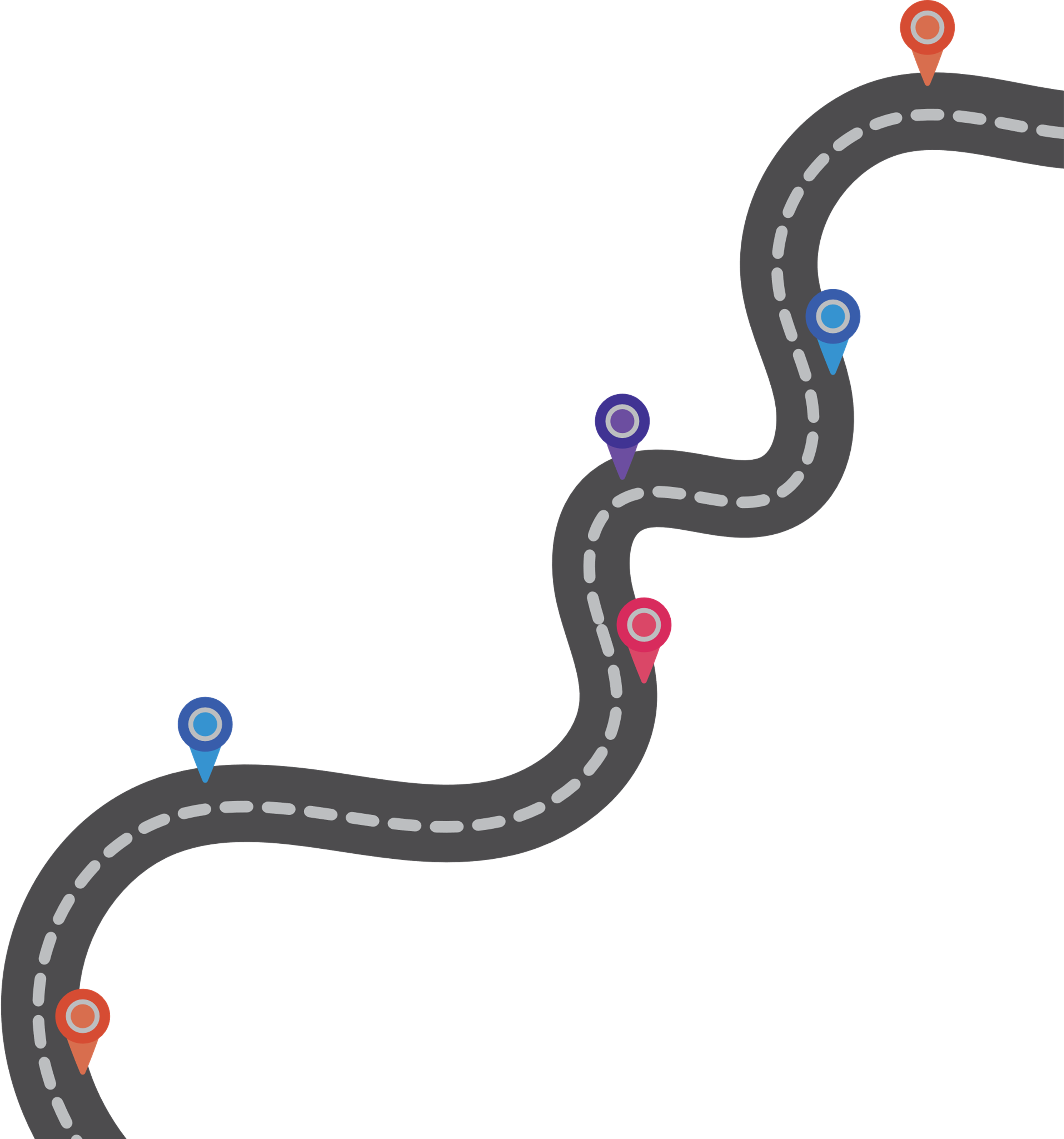 The building style is:
Its use is:
I chose it because:
Building 6 name:
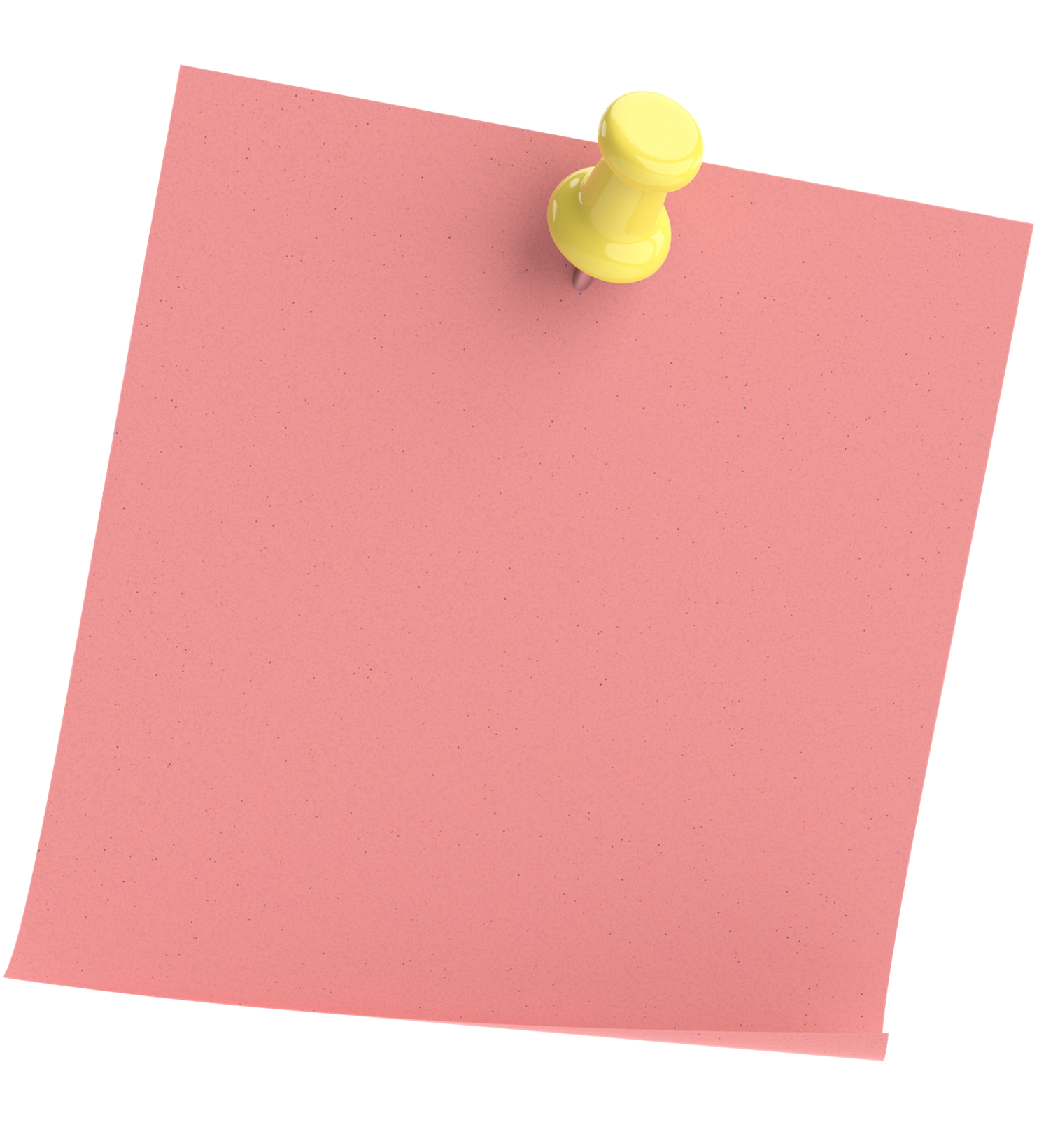 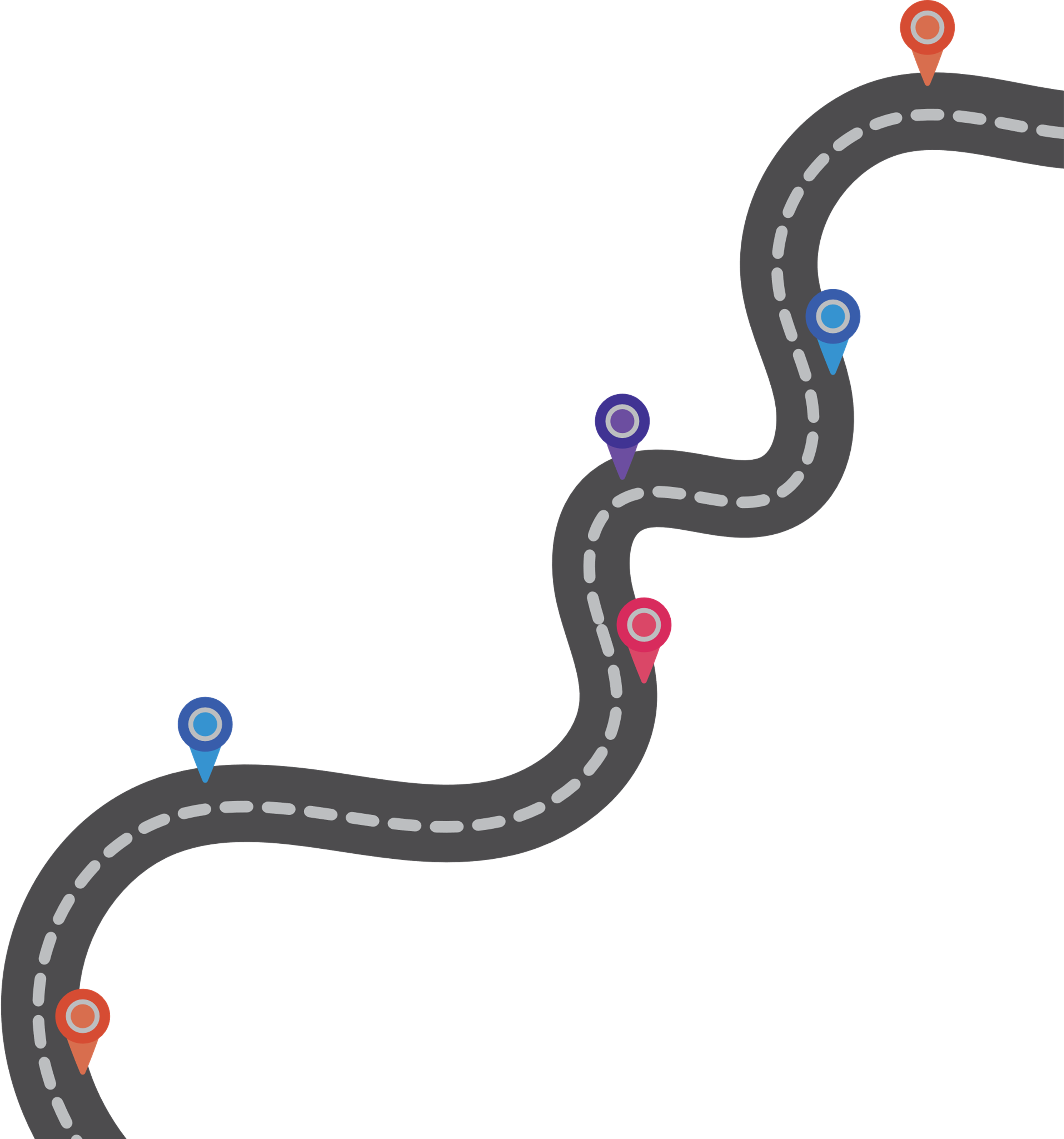 The building style is:
Its use is:
I chose it because:
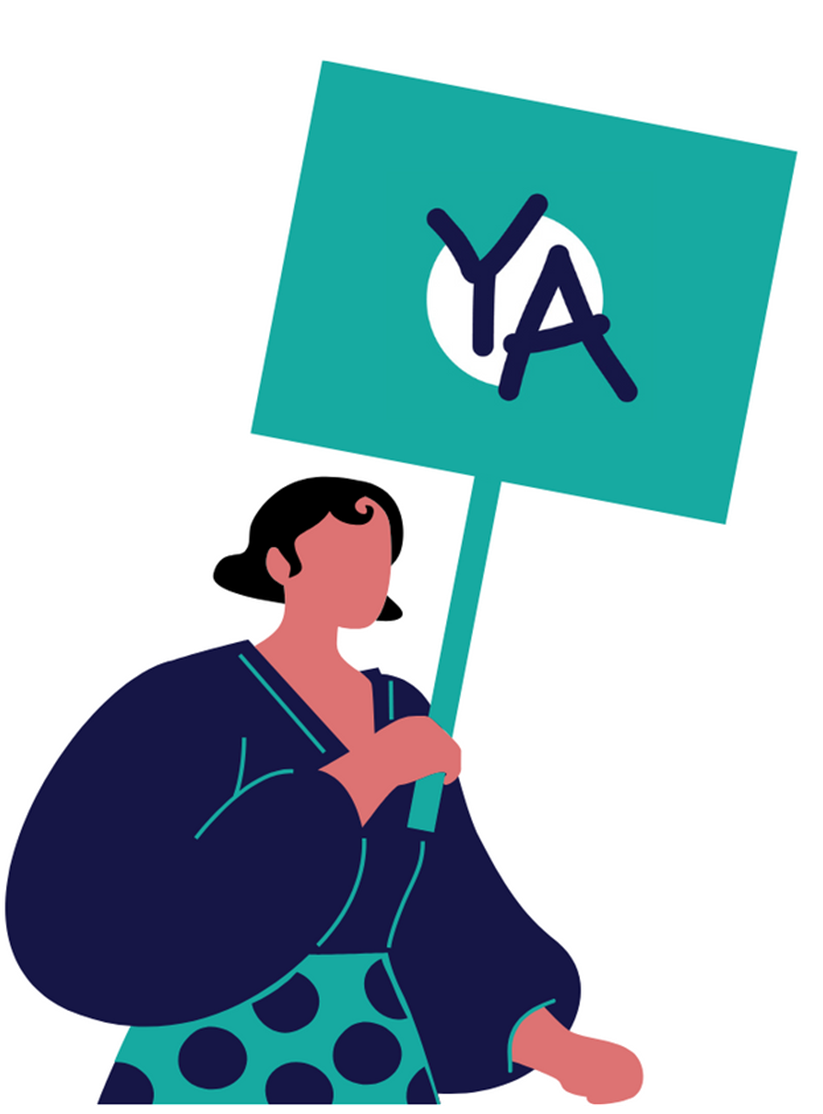 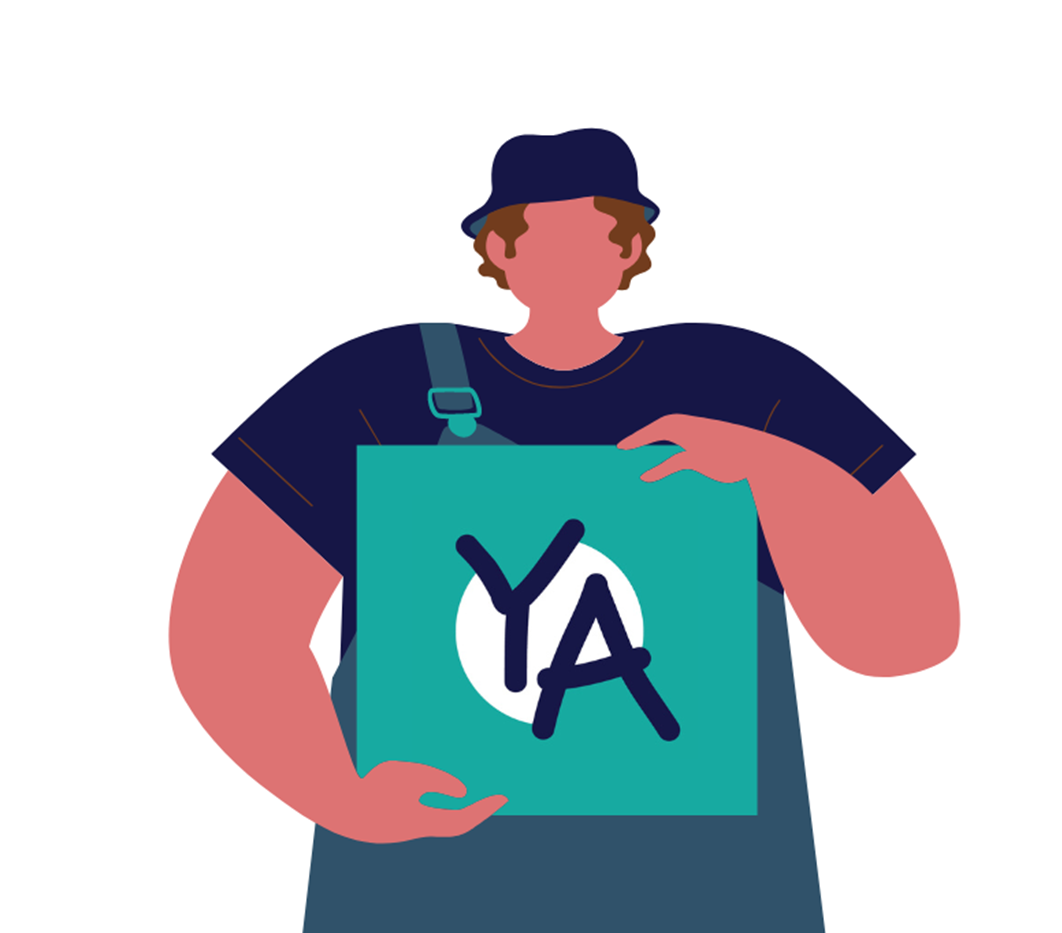 Great work!